Justin Petersen
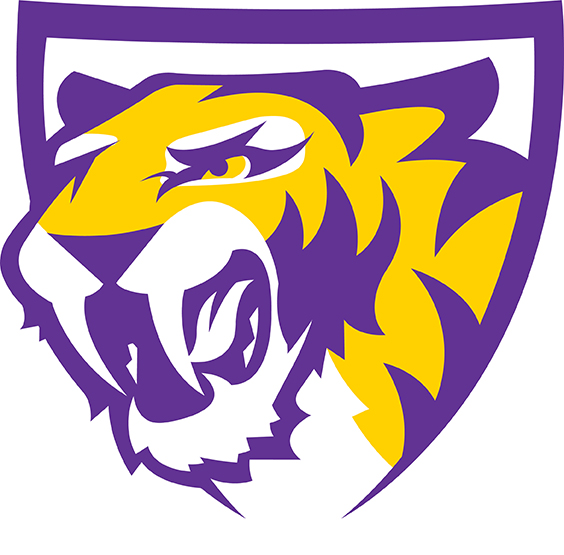 Central Dewitt Hall of Fame 
Induction Class 2020
Inducted for Outstanding Contributions as  an Individual of Central dewitt High School
Biography
2002 graduate Justin Petersen is one of the great success stories in Saber Wrestling history.  He is the program leader in Career Wins with a 132-27 record and won 19 Individual Tournaments while placing 2nd in 9 others.  He held 3, top 3 Individual program records and contributed to 10, top 3 Team records.  He was a 4X Letterman, 3X Captain, 3X Conference Champion and a 3X State Wrestling Qualifier, placing 4th in 1999.  He was a 4X Big Bend and 3X All-State Academic Team selection.  He earned his Finance & Marketing degree, MBA and Juris Doctorate from the University of Iowa, graduating with Highest Distinction and Order of the Coif Honors.  He is a corporate transactions attorney advising companies on $6.5 billion in transactions last year.
Article from the Observer
The lasting image of Justin Petersen’s Central DeWitt wrestling career to former Observer sports editor Steve Thiltgen was an actual photograph taken at the 1999 state wrestling tournament.  In it, Petersen, sporting a black eye, cuts on his face and an icepack on his shoulder, reclines in a chair on the ground floor of Veteran’s Auditorium in Des Moines, earning some much-deserved rest after a fourth-place finish at state.
     Thiltgen called the weary Petersen “the Saber warrior,” and a copy of the photo, signed by wrestler himself, hung on the wall behind his desk.  If you needed visual proof this was it — wrestling is not easy.  Though Petersen — a 2020 Central DeWitt Hall of Fame inductee — often made it look that way.  His high school wrestling coach, Kurt Kreiter, certainly thought so.  After Petersen became the first Saber wrestler — his teammate Adam Grell would join him less than an hour later — to win three Big Bend Conference championships in 2001, Kreiter marveled, “…you have to remember it’s not that easy, but he makes it look so easy.”
     That Big Bend championship was the 17th tournament victory of Petersen’s career. He would add two more to graduate as the program leader, while also earning nine runner-up finishes.  All told, Petersen won 132 matches as a Saber, a program record that still stands today.  Part of an incoming 1997-98 freshman class that helped change the Central DeWitt wrestling program’s fortunes, Petersen made an early impact, winning 25 matches and three tournaments, including a sectional crown.
The Observer (cont.)
The highlight, however, was the first of his three Big Bend championships.  Seeded third in his 103-pound weight class, Petersen avenged earlier setbacks to a pair of conference foes to bring home the crown.  Even after winning his third league title as a senior, Petersen still called the first one his favorite and even now considers it a career highlight.
     The wins kept coming as a sophomore. In fact, Petersen’s 36 victories in the 1998-99 campaign tied him for the most in one season.  The year culminated with a trip to the state tournament.  Petersen dropped his state debut, but then won his next four matches — riding the wave of the community’s support: “even in a huge arena I remember that I could hear my teammates, coaches and Sabers fans cheering after every win,” he recalled — to reach the third-place match before ultimately finishing fourth.
     As a junior, Petersen did not lose at all in the regular season and improved his record again, bringing home 37 victories with a school-record 20 of them coming by fall.  That gave Petersen 98 career victories entering his senior season and the Saber became the second Central DeWitt wrestler to reach 100 wins (teammate Justin Sinclair accomplished the feat in the first dual of a double dual, Petersen hit the century mark in the second). Petersen nearly reeled off a second straight perfect regular season — he was tripped up, 1-0, in one of the team’s last duals — and rolled to his third straight state meet by winning both sectional and district titles (the latter was one of the few tournament victories that had eluded Petersen during his
The Observer (cont.)
career).
     The senior opened his state meet with a fall —his 54th, another career record — in 62 seconds, but dropped his quarterfinal bout to the eventual state champion.  Petersen rebounded to win his next match, but fell in the consolation semifinal, bringing an end to his record-breaking career.
     The wrestling mat, however, was not the only place Petersen excelled at Central DeWitt.  He maintained a 4.0 GPA in the classroom and was his class’s valedictorian.  After receiving a bachelor’s degree and later Juris Doctor and Master of Business Administration degrees from the University of Iowa, Petersen is currently the Senior Vice President of Finance at AJ Capital Partners.  He and his wife, Maria, live and work in Chicago with their two dogs.
Induction speech
Inducted for Outstanding Contributions as a Distinguished Graduate
One of the great success stories in Saber Wrestling history is that of 2002 graduate Justin Petersen.  Justin is the current program leader in Career Wins and his rise to establish that mark was a very unlikely one.  Justin was not passionate about the sport of wrestling growing up and even confessed he attended Sabertooth youth practices so that he could play dodge ball at the end.  But none the less he was made for the sport of wrestling and on the mat was a fierce competitor.   He was not only an outstanding wrestler, but also set the gold standard for what it means to be a “student-athlete”.  Justin maintained a 4.0 GPA throughout high school and was his class Valedictorian.  His efforts on the mat were only rivaled by his efforts in the classroom.  “Pete”, as he was affectionately known, wrestled at 103 pounds his entire career, but you would never want to mistake his small stature and mild manner for who was to become one of the most successful all-time wrestlers in our program’s history.  Pound for pound, Justin was one of the toughest and strongest to ever wear the Saber singlet.  Prior to his senior year, he bench-pressed 200% of his body weight, an incredible feat!  When the description is used to depict an athlete setting down their lunch box and getting to work, that cliché fits Justin to a tee!  But it was his glasses, and not a lunch box, he would set on the bench before going out to dismantle the competition. As a Saber Wrestler, he finished his career as our Career Wins leader and a 132-27 overall record.  At the time of graduation, he held 7, top 3 Individual program records and contributed to
Speech (cont.) & video
10, top 3 Team records.  During his career he won 19 Individual Tournaments and placed 2nd in 9 others.  He currently still holds 3 program Top 3 records.  He ended his career as a 4X Letterman, 3X Captain, 3X Conference Champion and a 3X IHSAA State Wrestling Qualifier, placing 4th in 1999.  Additionally, he was a 3X Gut’s Club member, meaning he did not miss a single practice for any reason during 3 seasons and was a 4X Conference Academic winner as well as a member of the All-State Academic Team for 3 years.  Although he had offers, Justin decided to bypass collegiate athletics to focus on academics at the University of Iowa.  He earned both Finance & Marketing degrees and worked as an Analyst at an investment bank where he advised private equity firms on $400 million worth of mergers and acquisitions.  He later worked for an international luxury hotel company, where he assisted with $500 million of equity and debt transactions.  He moved back to Iowa City earning a Juris Doctorate degree from the College of Law at the University of Iowa, graduating with Highest Distinction and Order of the Coif Honors as well as an MBA degree from the Tippie School of Management with Distinction.  He is currently a corporate transactions attorney for one of the largest firms in Chicago, advising companies on $6.5 billion of corporate transactions in the last year.  He and his high school classmate, Coach Ohnemus, have remained extremely close friends through the years.  Justin was married to Maria in 2018 and they currently reside in Chicago. Please help me welcome the newest member of the Central DeWitt High School Hall of Fame, 2020 inductee… Justin Petersen.